Маркетингови подходи
Marketing Management: a Relationship Approach 
by Svend Hollensen
Сравняване на …
Традиционния маркетингов подход: 
Transactional marketing
Маркетинга на отношенията: 
Relationship marketing
Традиционната йерархия от стратегии
Корпоративна
В коя индустрия сме ние? 
Бизнес 
На кои продуктови пазари сме ние?
Маркетингова 
Отделната връзка между конкретен продукт и конкретен пазар
www.danone.bg/
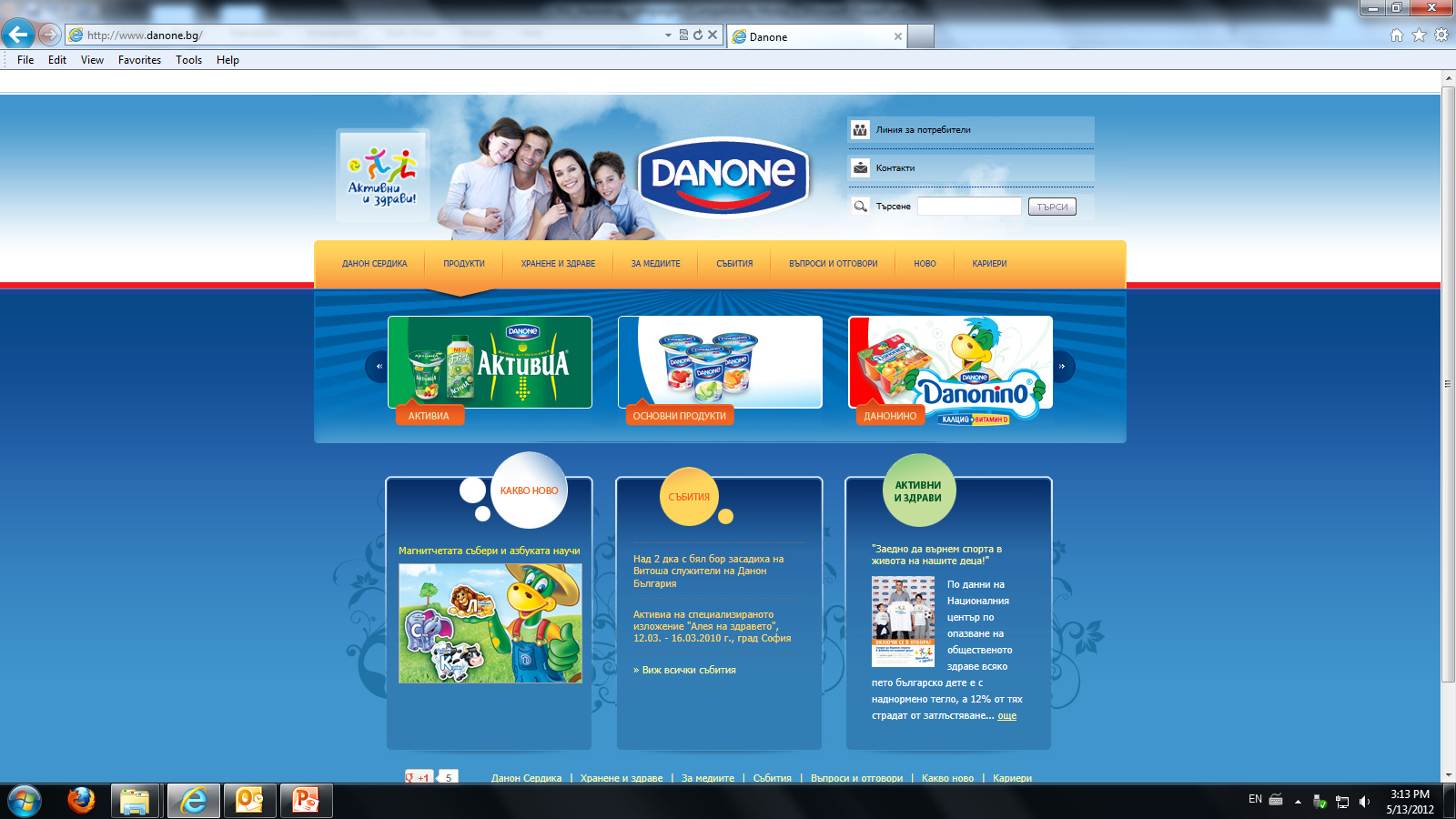 От желания към действия
Мисия? Визия? 
Цели:
Точно зададени резултати при изпълнението на мисията 
Мисията на лидер в индустрията 
Цели: 
Най-голям пазарен дял; или 
Най-печеливша компания; или
С най-качествени продукти; или 
Най-иновативна
Маркетинговият план
Анализ
Клиенти, конкуренти, пазари, обкръжаваща среда
Планиране 
Стратегическо и тактическо 
Изпълнение 
Кой? Какво? С какво? 
Контрол 
Измерване на постигнатото 
Проследяване на причина-следствие
Силни страни на йерархичния подход към маркетинга
Обвързва действия с резултати 
Действа на няколко нива
мисия (абстракция); цели; стратегически дейности; конкретни действия по план
на всяко от тези нива има профилиран персонал 
Ориентиран към практиката, не може да остане само на хартия
Слаби страни на йерархичния подход към маркетинга
Твърде интровертен
Твърде фокусиран върху формалното, систематичното, изискващото бюрокративен апарат
Недостатъчен акцент върху: 
Как избираме между две цели? 
Как прилагаме в конкретната реална организация?
Допускания на Транзакционния маркетинг
Огромен брой потенциални, независимо вземащи решения клиенти + 
С еднородни предпочитания + 
Лесно заменими клиенти => 
Фокус върху транзакциите
Допускания на Маркетинга на отношенията
Голяма част от клиентите е завзета; или сме в бизнес с малко клиенти + 
Такова ниво на доходи и/или насищане, че вече се проявява диференциация във вкусовете + 
Привличането на нови клиенти е в пъти по-скъпо от задържането и връщането => 
Фокус върху мрежите от: 
Клиенти (център) 
Служители, доставчици, дистрибутори, пазар на труда, посредници, центрове на влияние (периферия)
Транзакционният маркетинг в действие
Пазарните рамки са държавите и регионите
Дистанцирани и неперсонализирани контакти
Краткотрайни и кратни отношения
Дори при сходни интереси, рискът от опортюнизъм е голям
Важен е голям брой транзакции: нови и нови клиенти
Транзакционният маркетинг в действие
Масово производство
Функционално разделяне по отдели: производство, продажби, НИРД, маркетинг
Комуникацията: структурирана и пазена; трупа информация
Открояване на фирмата чрез маркетинговия микс (4P’s)
The microeconomics of perfect competition
Кой вид маркетинг?
Маркетингът на отношенията в действие
Пазарните рамки са мрежите 
Двустранни обвързаности, основани на доверие 
Продължителни, непрекъснати отношения 
Целите и задачите се споделят и спада рискът от напускане на връзката
Важно е да се задържат и връщат клиентите
Маркетингът на отношенията в действие
“Mass customization”
Всеки в организацията има частичен ангажимент и принос в маркетинговия план
Отворена комуникация с цел подобряване на оперативното ниво
Открояване на фирмата чрез създадените отношения: дългосрочност, близост, гъвкавост
Game theory and network analysis
Недостатъци на Маркетинга на отношенията?
Partner-ът ви може да “умре”
От дълго поддържаните отношения може да зациклите: lock-in
Затваряне в неефективен път на развитие поради невъзприемане на сигнали отвън за промяна
Кой вид маркетинг?
BauMax.bg
Mott MacDonald
Spa Hotel Devin 
TownParking.bg
Роланд Трейдинг ООД
Спортен комплекс World Class